AD 0900 Scheduling Meeting
M. Murphy
9 o’clock Meeting
28 April 2023
Machine Performance for NuMI
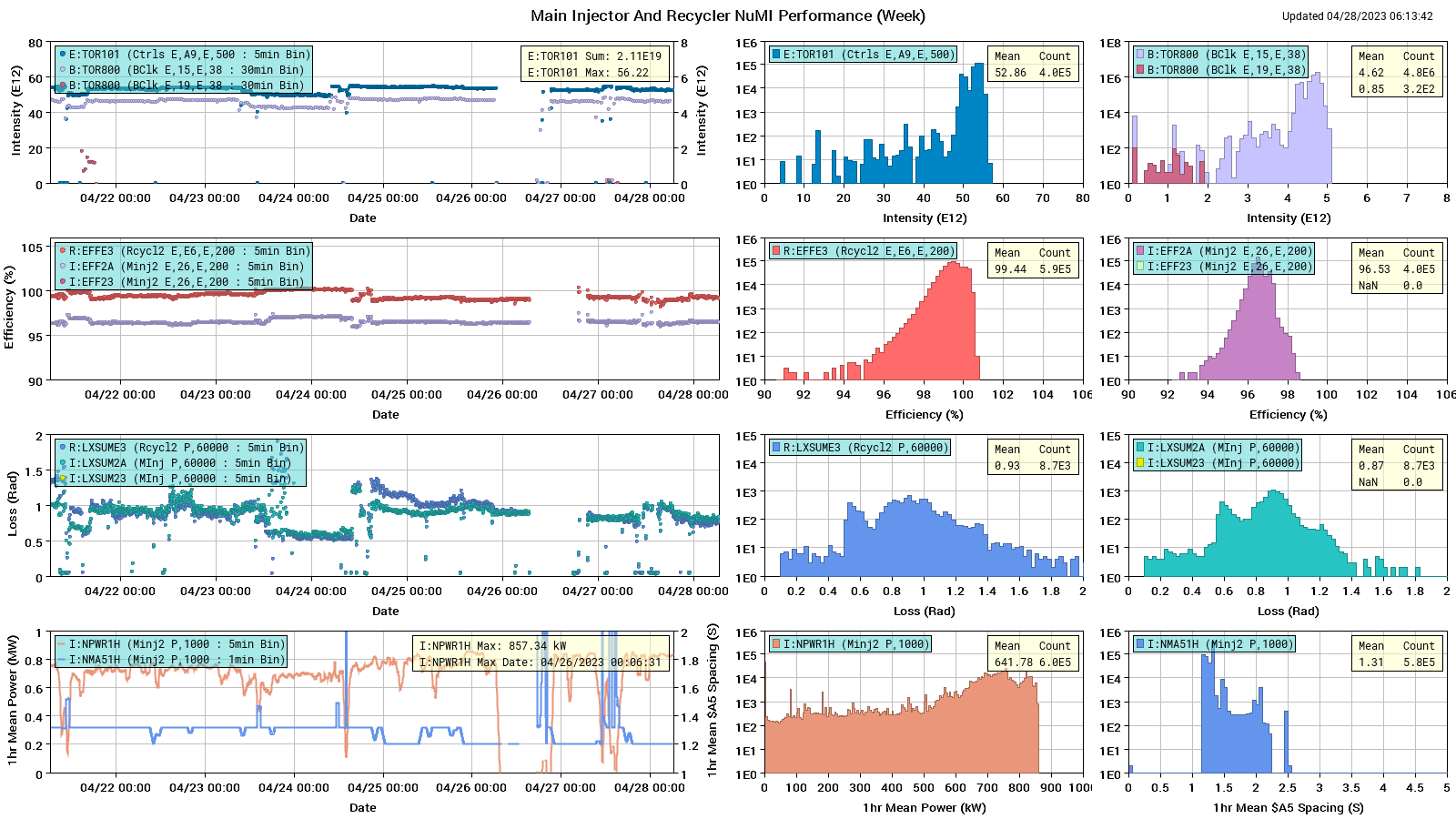 Machine Performance for Muon
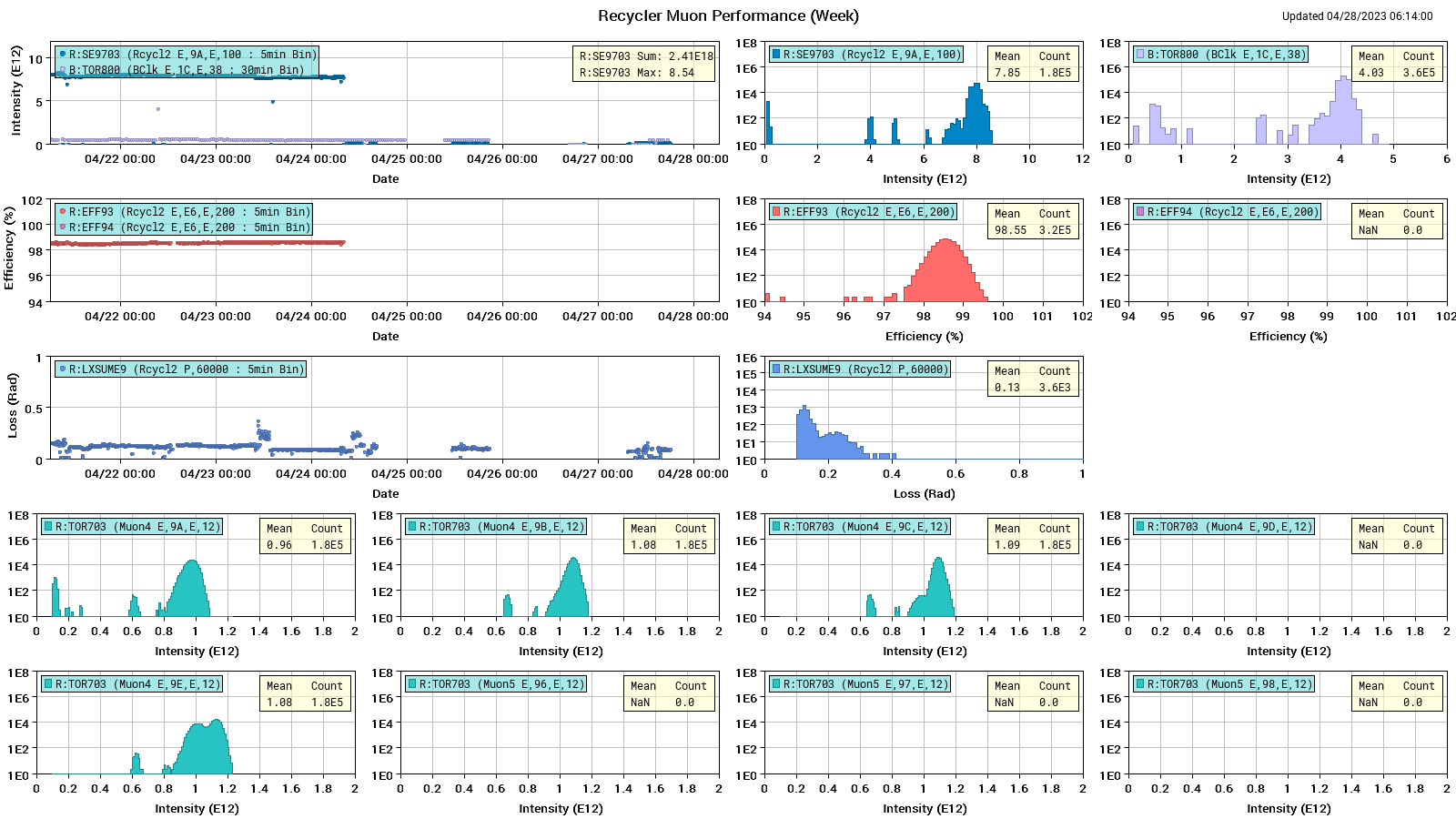 Machine Performance for Switchyard
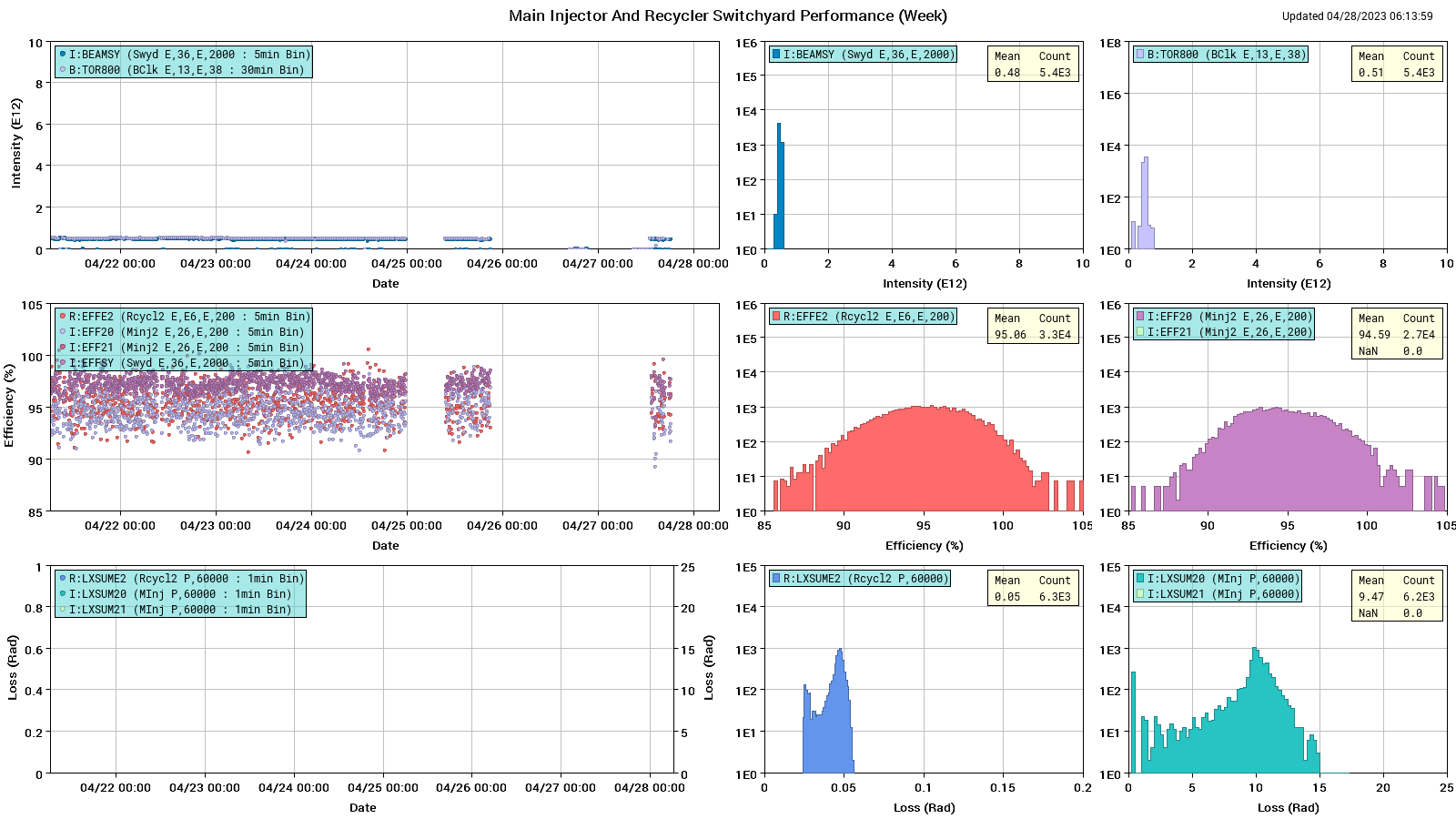 Down Time in Recycler
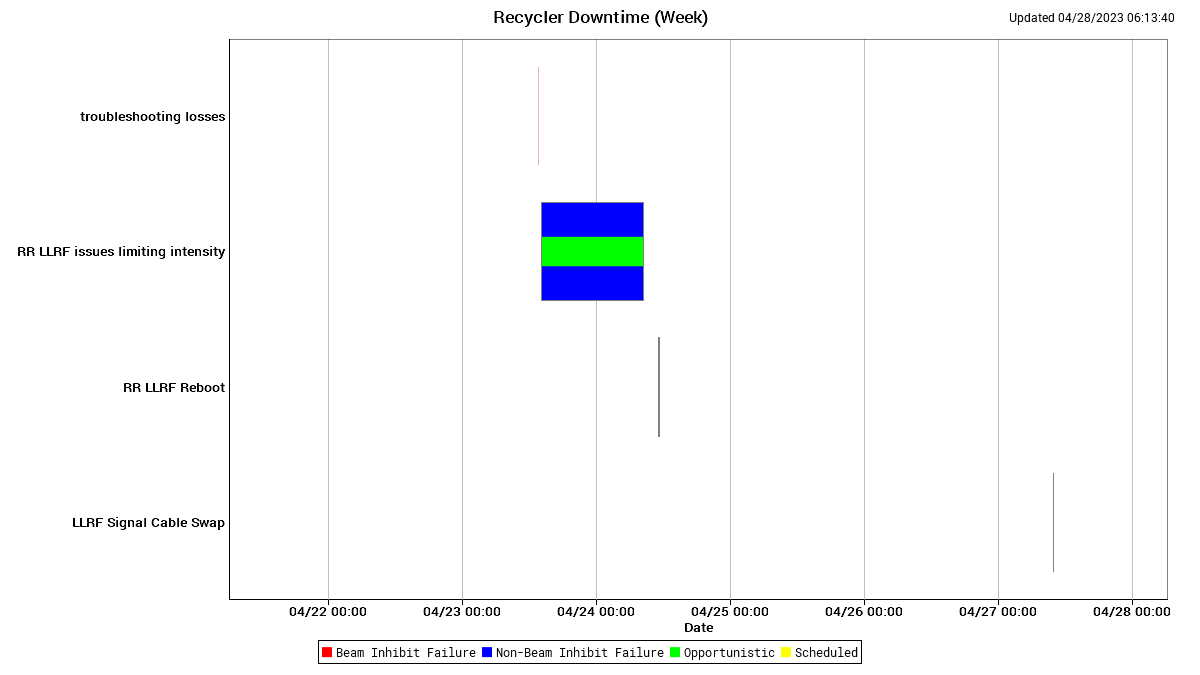 Down Time in Main Injector
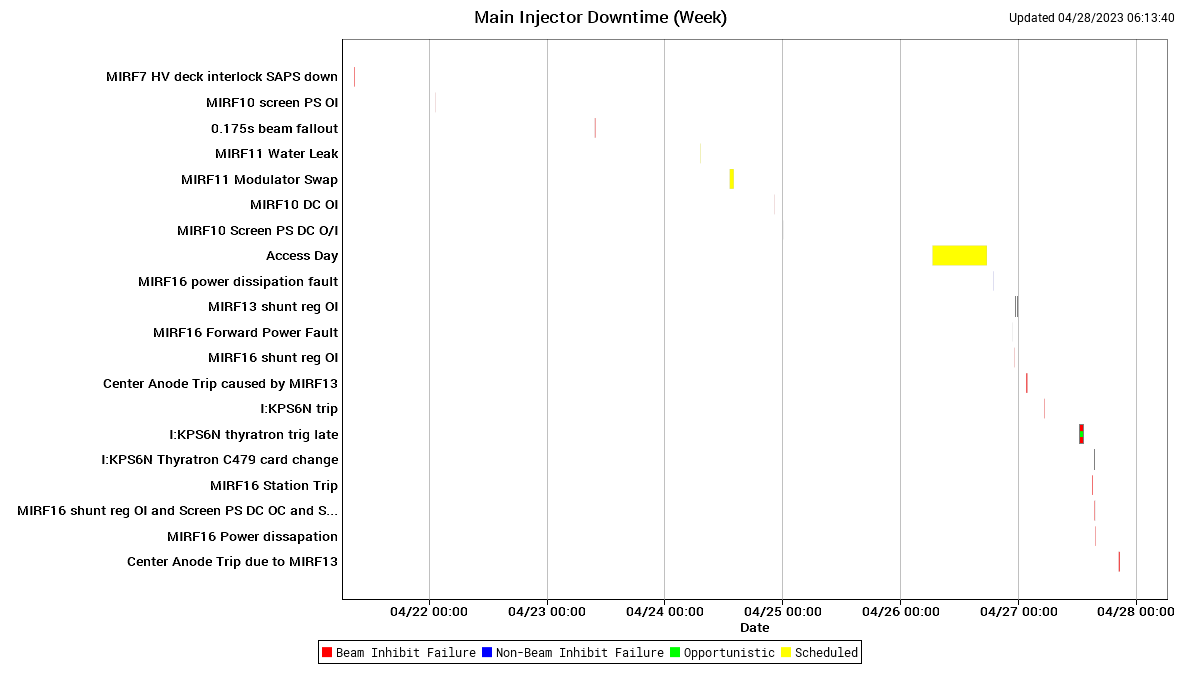 Accomplishments for the Week
Recycler:
Protons to Muon Campus as requested.
Trying to identify cause of spurious LLRF problem.
	
Main Injector:
2.1 E19 protons delivered to NuMI.
Protons to SY users as requested.
Successfully addressed various small jobs in tunnel during Wednesday access period.
RF group replaced PAs on stations MIRF12 & 13 during access.
Continued looking for mechanism of NuMI baffle heating.
MIRF16 tripping on power dissipation fault; this fault is believed to be errant.  It also has a problem with its bias tuner power supply.  It is currently off but will be further investigated today.
7
MI Department Meeting  |  M. Murphy
4/28/23
Studies & Issues
Studies
No beam studies this week.

Issues:
Starting on Sunday afternoon there was a RR LLRF intermittent failure.  When it happens, the curves do not play out.  Several incremental & prudent hardware changes have not resolved it to this point.
Request down time – 1hour? – to replace the RR LLRF CPU card this morning.
8
MI Department Meeting  |  M. Murphy
4/28/23